The Parable of the Workers in the Vineyard (Matt. 20:1-16)
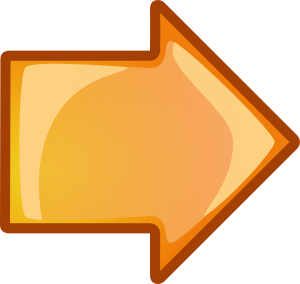 “…A Landowner Who Went Out…”
Matt. 20:1; John 4:23; 1 Tim. 2:3-6
“Again He Went Out…”
Matt. 20:2-5; Rom. 1:19-20;                           4:15; 3:19-20; John 12:47-48
“Found Others Standing Idle…”
Matt. 20:6-7; Phil. 3:18-19; Rev. 22:17; Isa. 65:1-3
The Parable of the Workers in the Vineyard (Matt. 20:1-16)
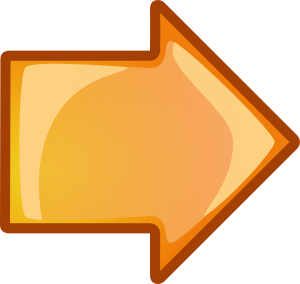 “When Evening Had Come…”
Matt. 20:8-12; Acts 17:31; Rom. 2:5-12
“Is It Not Lawful for Me to Do                 What I Wish…?
Matt. 20:13-16; Jer. 18:6; Psa. 92:13-15
The Parable of the Workers in the Vineyard (Matt. 20:1-16)
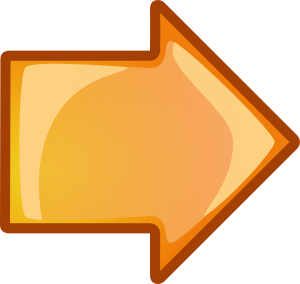 God Wants Our Salvation
God Has Provided for Our Salvation
We Must Accept This Salvation